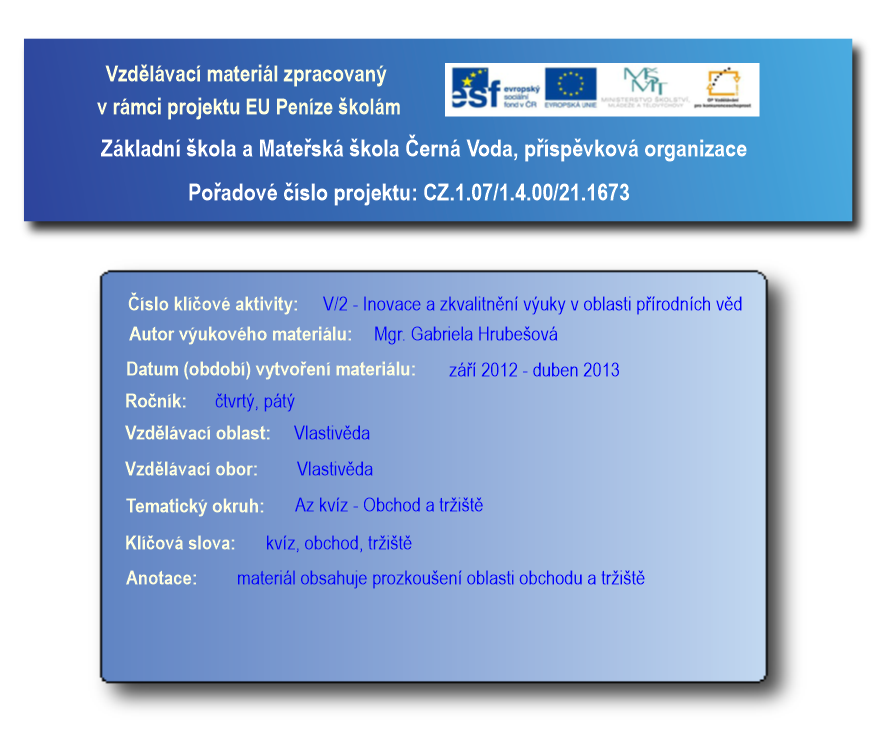 Metodický pokyn
Hra je určená pro dvě družstva nebo dva žáky – červené x modré
Po kliknutí na tlačítko s číslicí se zobrazí otázka, s otázkou se zároveň zobrazí napovídající písmeno správné odpovědi. 
Po kliknutí na tlačítko „odpověď“ se zobrazí správná odpověď. 
Kliknutím na domeček se vrátíte zpět k základnímu trojúhelníku. 
Po návratu zpět se tlačítko automaticky zbarví šedě. 




Při špatné odpovědi necháváme políčko šedé. 
Při správné odpovědi klikneme opět na políčko – jednou nebo dvakrát – podle požadované barvy /jedno kliknutí barva červená, dvě kliknutí barva modrá/
Družstvo si může vybrat i šedé políčko - při výběru šedého políčka zadává vyučující náhradní otázku. 

Cílem hry je spojit 3 strany trojúhelníku.
1
1
1
1
1
2
2
2
2
2
3
3
3
3
3
5
4
4
4
4
4
5
5
5
5
6
6
6
6
6
9
9
9
7
7
7
7
8
8
8
8
9
10
10
10
10
7
8
9
10
13
11
11
12
12
12
13
13
13
14
14
15
13
15
11
15
15
11
12
11
12
14
14
14
15
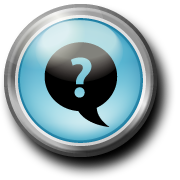 K
1
Jaké slovo souhrnně označuje vozy se zbožím, se kterými putoval obchodník?
karavana
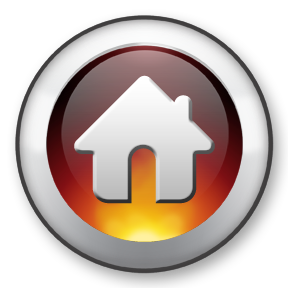 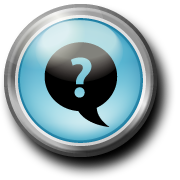 O
2
Jaké trasy vedly přes celou Evropu?
obchodní
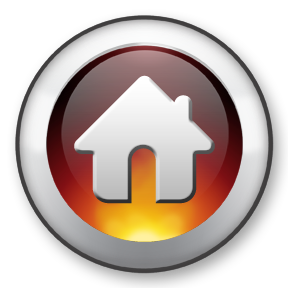 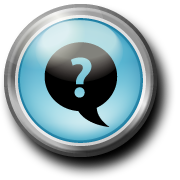 A
3
Z jakého jiného kontinentu k nám přicházeli obchodníci?
Asie
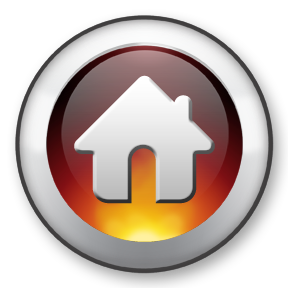 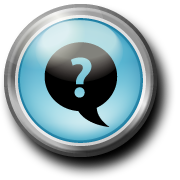 C
4
Jak se nazývá kniha, ve které popsal obchodník poznatky ze své cesty?
cestopis
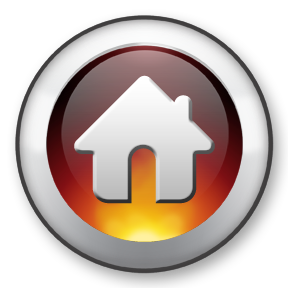 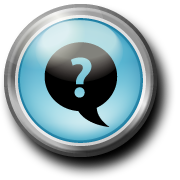 T
5
Jaké právo muselo mít město, aby se v něm mohly konat trhy?
tržní
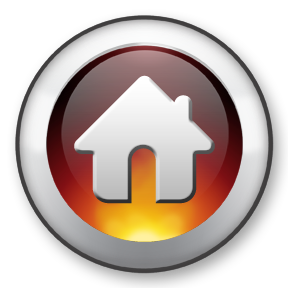 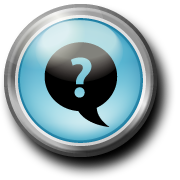 D
6
Jak se nazývají mince, kterými se platilo?
denáry
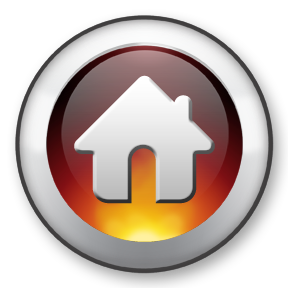 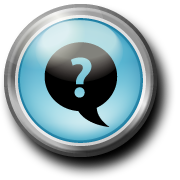 K
7
Co k nám mohli obchodníci z Asie dovézt pro kuchaře?
koření
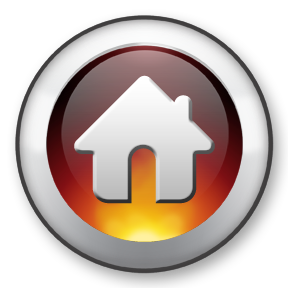 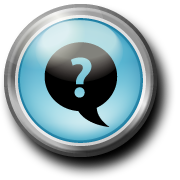 B I.
8
Jaký panovník nechal razit mince?
Boleslav I.
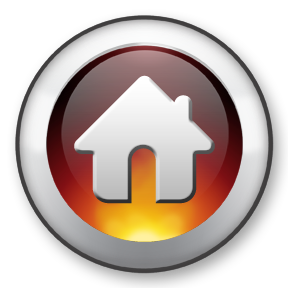 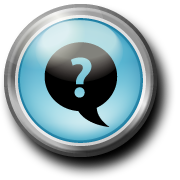 V
9
Kde v Praze se konaly trhy?
na Vyšehradě
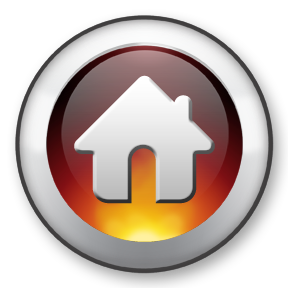 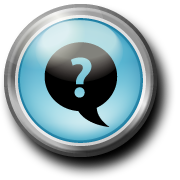 T
10
Jak se říkalo místu, kde probíhal obchod?
trh
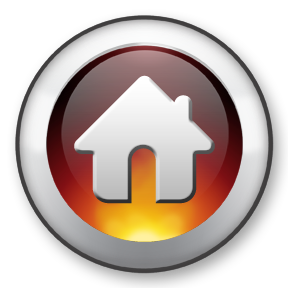 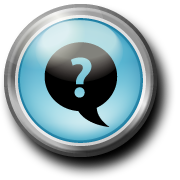 M
11
Kde se konaly trhy?
ve městech
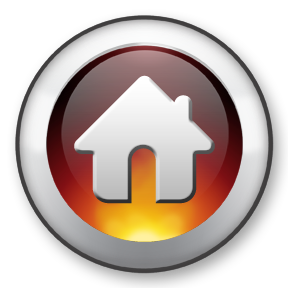 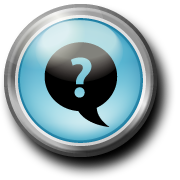 L
12
Před kým museli obchodníci chránit svou karavanu?
před lupiči
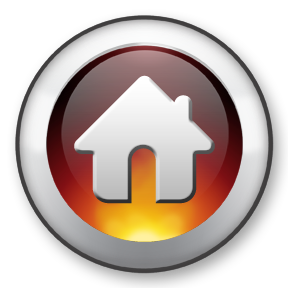 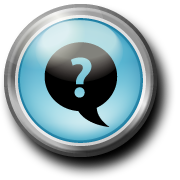 13
Ve kterém století se u nás začaly razit mince?
v 10. století
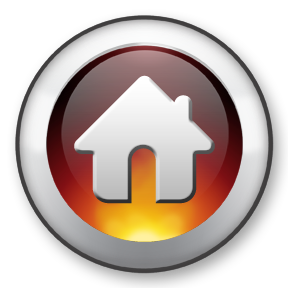 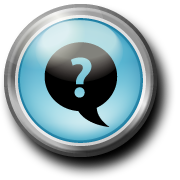 C K
14
Jaké drahé zboží se na trzích prodávalo?
cenné kovy
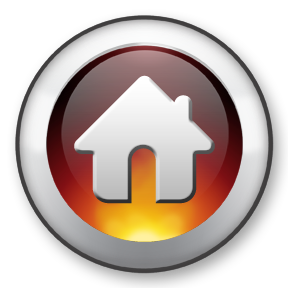 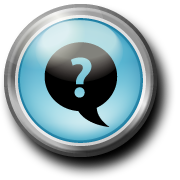 D
15
Jaký obchod provozovali obchodníci, kteří k nám putovali z dalekých zemí?
dálkový
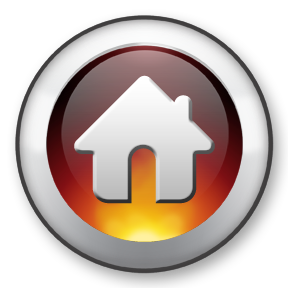 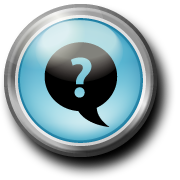 K
16
Co mohl nepřítel použít k ostřelování hradeb? (munice mohly být kameny nebo sudy se smůlou)
katapulty
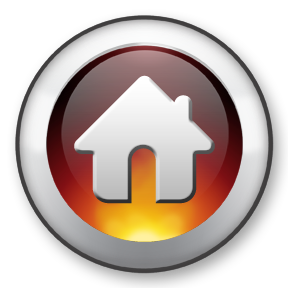 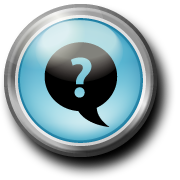 S
17
Jak jinak můžeme nazvat kuši?
samostříl
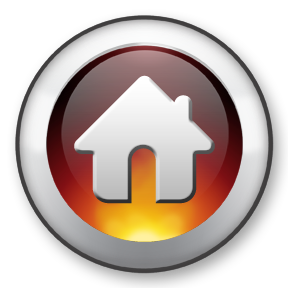 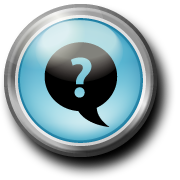 V
18
Rytíř měl 3 koně: jezdeckého, „nosiče“ a…?
válečného
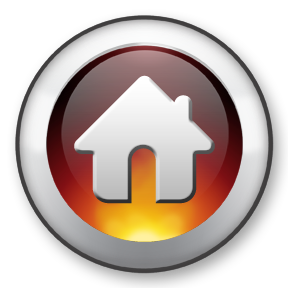 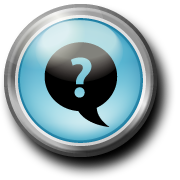 Š
19
Rytířem se mohl stát pouze…?
šlechtic
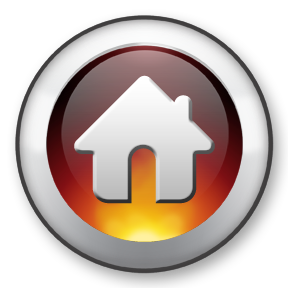 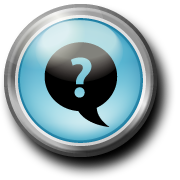 S
20
Jakou zbraň mohli užít vojáci, ale dala se požít i v obyčejném životě (třeba na zpracování dřeva)?
sekera
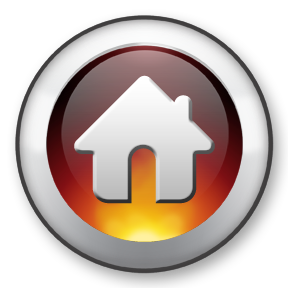 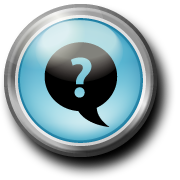 Š
21
Kromě brnění se rytíř bránil ještě něčím, čím?
štítem
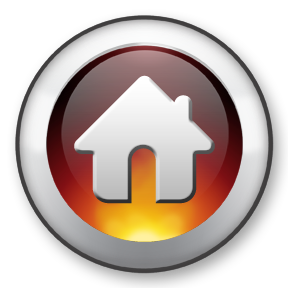 Použité zdroje:

Všechny obrázky čerpány :  http://office.Microsoft.Com